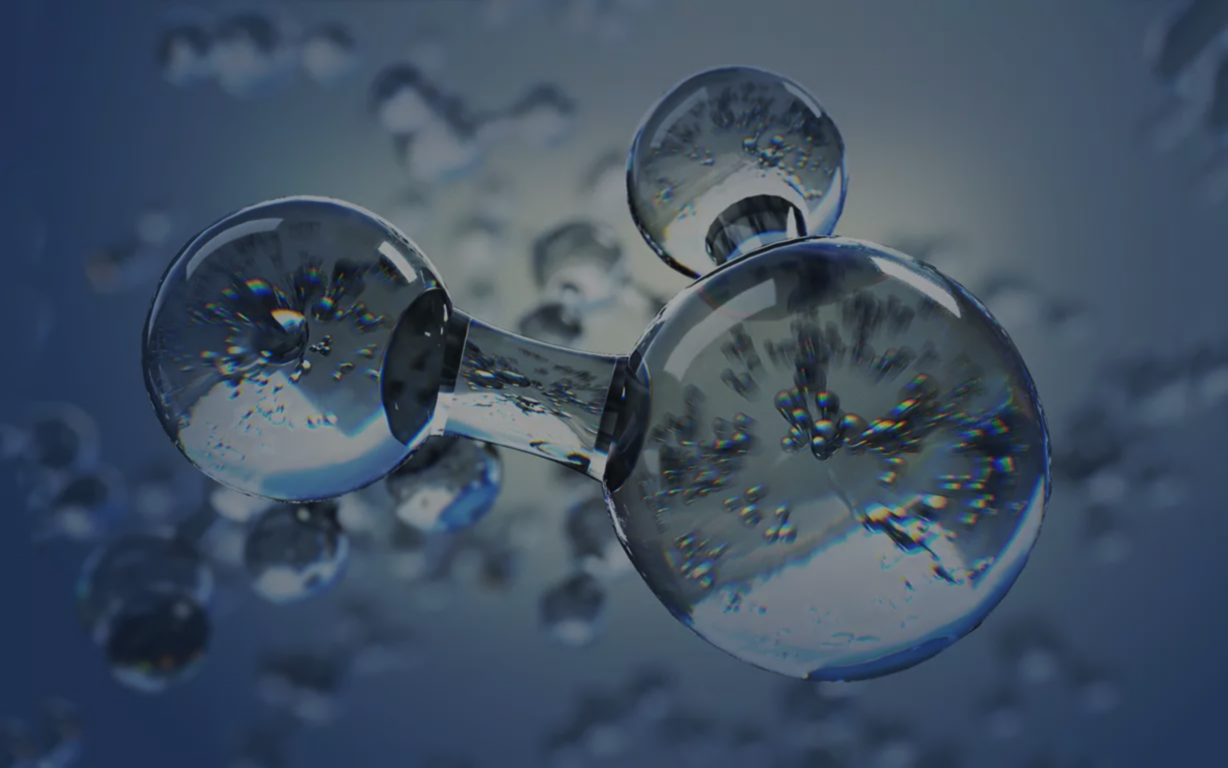 Біохімія і біотехнологія води
Роботу виконала:  
Студентка 1 курсу магістратури
Максимів Марія
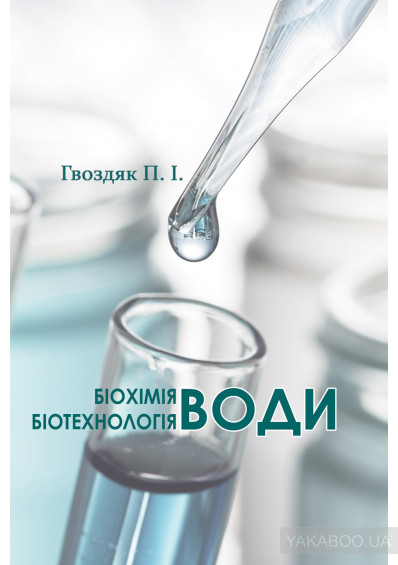 Робота виконана на основі автомонографії «Біохімія води. Біотехнологія води» Гвоздяк П.І. 2019р.

У автомонографії наведено розгорнуті теоретичні положення й численні приклади практичних розробок автора та його співпрацівників у задекларованих раніше нових наукових напрямах «Біотехнологія води» та «Біохімія води». 

Розглянуто біологічні аномалії води, біосинтез окремих молекул води, їхню роль у забезпеченні злагодженої роботи комплексів ензимів у живих клітинах тощо, означено проблеми індустріального очищення різноманітних стічних і зливових вод, підтримки чистоти гідросфери планети, підготовки питної води.
ГВОЗДЯК Петро Ілліч
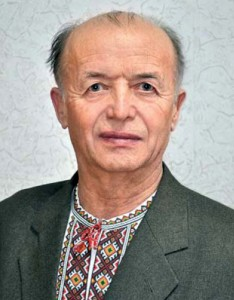 Автор і співавтор 4 монографій (одна з них перекладена угорською мовою), майже 230 статей у наукових журналах і збірниках, понад 110 тез науково-технічних конференцій та з’їздів. Кількість авторських свідоцтв СРСР, патентів України, Австрії, Великобританії, Індії, Італії, Німеччини, Росії, Франції, Японії з його участю перевищує 130. Нагороджений бронзовою, срібною та золотою медалями ВДНГ СРСР («Лауреат ВДНХ СССР»), «Изобретатель СССР», лауреат Державної премії України у галузі науки і техніки (2000).
Гвоздяк Петро Ілліч – доктор біологічних наук (1977 р.), професор (1987 р.), академік Академії інженерних наук України (1992 р.). З 1968 року працює в Інституті колоїдної хімії та хімії води (ІКХХВ) ім. А. В. Думанського НАН України.
Обґрунтував новітню концепцію питної води, що базується на факті споконвічного споживання Людиною поверхневих вод і передбачає ретельне індустріальне очищення стічних і зливових вод як перший і найважливіший етап у підготовці питної води, з наступною її реконвалесценцією у відкритих водних басейнах, чистоту води в яких  необхідно підтримувати за допомогою «біотехнології води на відкритому повітрі».
БІОЛОГІЧНІ АНОМАЛІЇ ВОДИ
ФІЗИЧНІ 
АНОМАЛІЇ
БІОЛОГІЧНІ АНОМАЛІЇ
Непередбчуванні значення температури кіпіння і замерзання води
Надзвичайно висока диелектрична проникність
Високий поверхневий натяг води
Зменшення питомої ваги під час замерзання
Велика теплоємність води
Інші
Автор виділяє 7 біологічних аномалій води
Біохімія води
ВОДА – неодмінний субстрат кожного, без винятку, організму і водночас такий самий обов’язковий продукт метаболізму. Жодна інша сполука не може похвалитися цим привілеєм.
БІОЛОГІЧНІ 
АНОМАЛІЇ
ВОДА – єдина хімічна сполука, як супроводжує, утворюючись і розкладаючись, біологічний с-з і розклад усіх біополімерів у клітинах.
ВОДА – єдина сполука, що бере участь у всіх енергетичних процесах будь-якого організму.
ВОДА – єдиний метаболіт, який, усупереч закону погіршення довкілля, не пригнічує життєдіяльності жодного організму. Ще одного такого продукту обміну не існує.
ВОДА – єдина хімічна сполука, яка в газоподібному стані за нормальних, природних умов тиску й температури, на відміну від усіх інших сполук і р-н, не створює у повітрі концентрацій, що загрожували б життю та розвитку будь-яких, зокрема гранично ксерофільних, організмів.
БІОЛОГІЧНІ 
АНОМАЛІЇ
ВОДА – це сполука, яка бере участь у передачі найрізноманітнішої (зокрема спадкової) інформації в біологічних системах. Без води постійний і надійний взаємозв’язок та гідна подиву взаємодія між чисельними структурами клітини чи організму неможливі.
ВОДА – єдина хімічна р-на, що формує, просторово структурує, робить ажурною, гідратує будь-яку біологічну компоненту, підтримує конформацію мол-л орг сполук, обсотує поверхню усіх колоїдних частинок. Без цієї гідратації жодна мол-ла чи структура не здатна ф-ціонувати.
Вода і субстрат і продукт метаболізму
CУБСТРАТИ
МЕТАБОЛІТИ
А
α
Організм
Н20 aqua
Н20*
Ω
Z
ВЗАЄМОВІДНОСИНИ   ЛЮДИНИ  ТА БІОСФЕРИ
«Вода – це вічно відновлювальний у Біосфері продукт не просто багаторазового, а нескінченного споживання.»
Біотехнологія води
ПРОБЛЕМА ЗНЕЧИЩЕННЯ ГІДРОСФЕРИ
ХТО?
ЯК?
ЧИМ?
ЧОМУ?
НАЙІНТИНСИВНІШЕ ЗАНЕЧИЩЮЄ ГІДРОСФЕРУ?!?
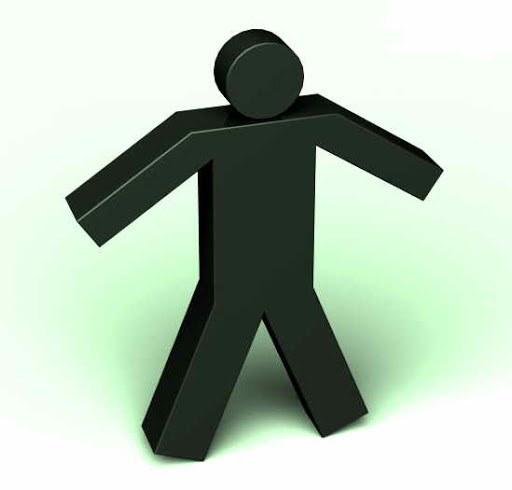 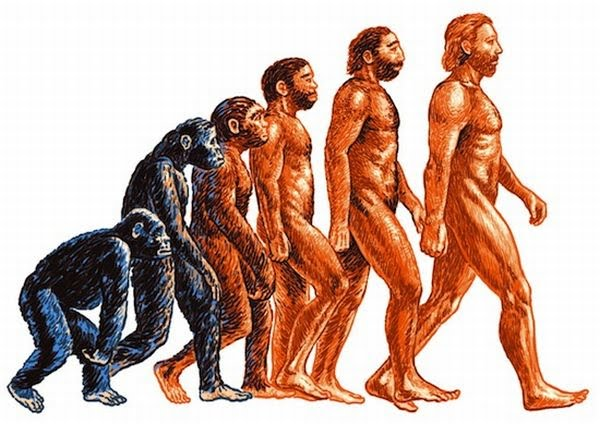 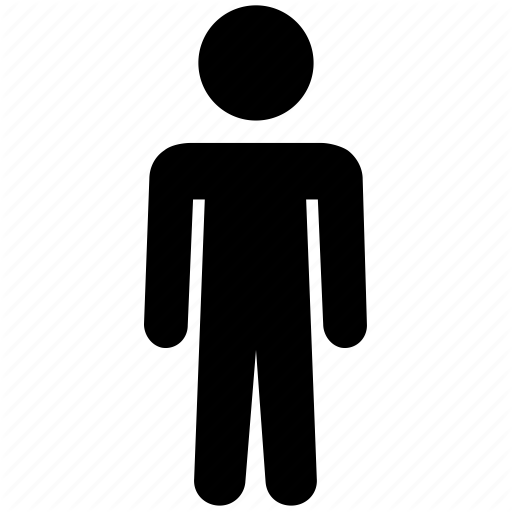 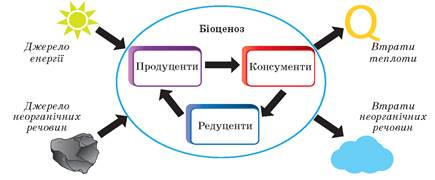 ЕТАП 1
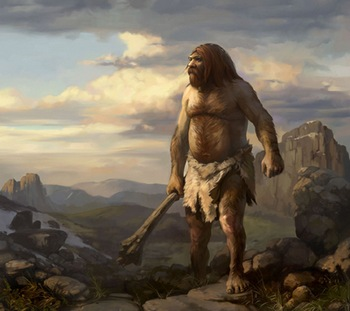 ЯК У ТАКОЇ ПЕРВІСНОЇ ЛЮДИНИ СКЛАДАЛИСЯ ВЗАЄМИНИ З БІОСФЕРОЮ?

ЧИ ВПЛИВАЛА ВОНА НА БІОСФЕРУ,ХОЧА Б НА ЯКУСЬ ЇЇ ЧАСТИНУ?
ПРО МАШТАБИ ВПЛИВУ ЛЮДИНИ-ДЕСТРУКТОРА НА БІОСФЕРУ МОЖНА СУДИТИ З ТОГО, ЩО СЬОГОДНІ ТІЛЬКИ ВУГІЛЛЯ Й НАФТИ СПАЛЮЮТЬ ПРИБЛИЗНО 4,6 МЛДР ТОНН НА РІК.

МІЛЬЙОНИ ТОНН ТОКСИЧНИХ ОКСИДІВ СІРКИ, АЗОТУ, МЕТАЛІВ ЩО НАДХОДЯТЬ В БІОСФЕРУ З ДИМОВИНИ ТА ВИХЛОПНИМИ ГАЗАМИ, ЩО НЕМОЖЕ НЕ ВІДБИТИСЯ НА ЗДОРОВ’Ї Й САМОПОЧУТТІ МЕШКАНЦІВ ЗЕМЛІ.
НІ
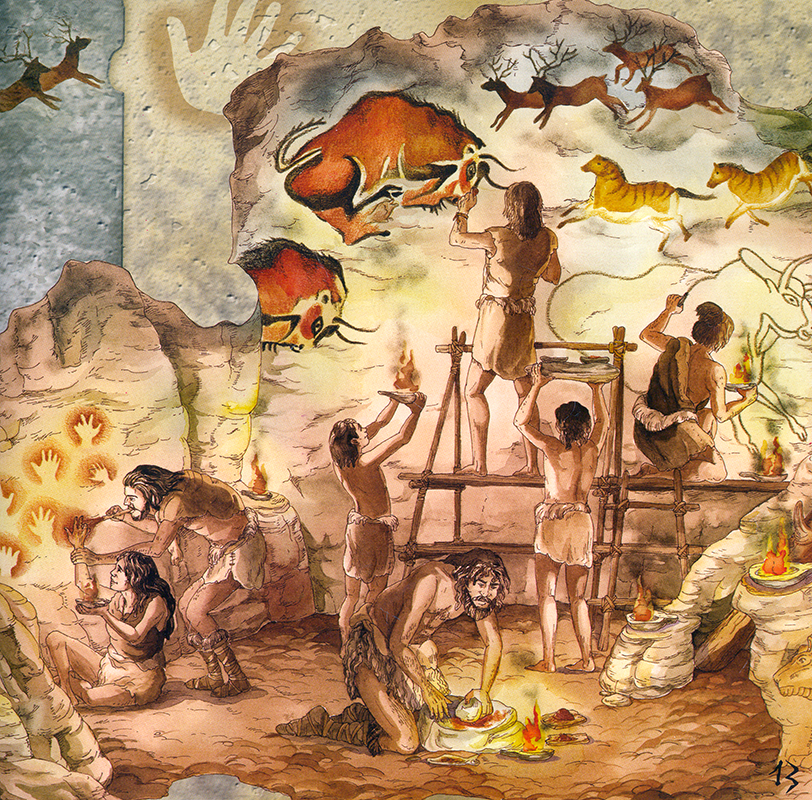 ПРОТЕ ЦЕЙ КОНСУМЕНТ ОВОЛОДІВ ВОГНЕМ І СТАВ ЩЕ Й АКТИВНИМ ДЕСТРУКТОРОМ(СПАЛЮВАЧЕМ) ОРГАНІЧНИХ РЕЧОВИН (ДЕРЕВ/ ТРАВ) У ПРИРОДІ. 

ЯК УСЕ ВІДРАЗУ ЗМІНИЛОСЯ!
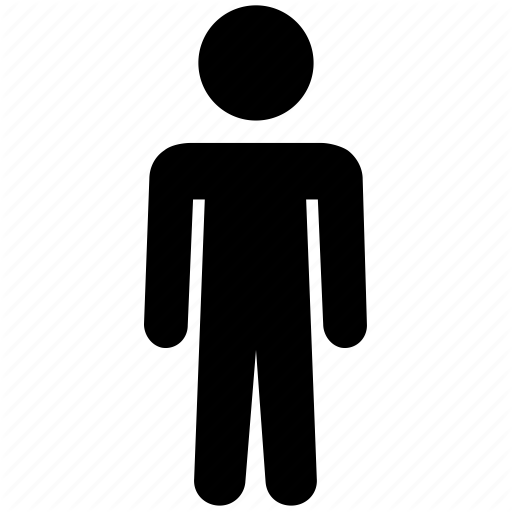 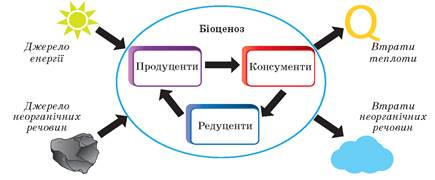 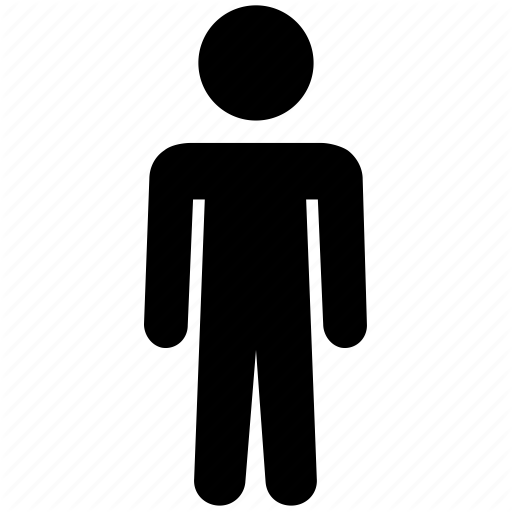 ЛЮДИНА – ПРОДУЦЕНТ ОРГАНІЧНИХ РЕЧОВИН
ЕТАП 2
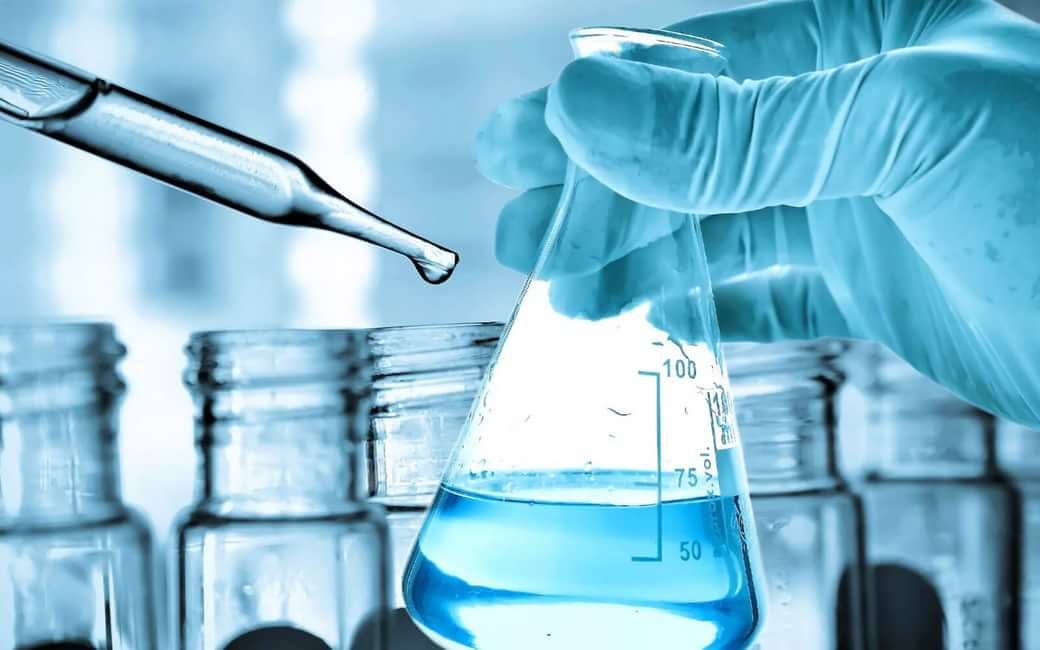 СЬОГОДНІ, ЗА ДАНИМИ АМЕРИКАНСЬКОГО ХІМІЧНОГО ТОВАРИСТВА (AMERICAN CHEMICAL SOCIETI, ACS), ХІМІКИ ЩОРІЧНО С-ЗУЮТЬ БІЛЬШЕ МІЛЬЙОНА РІЗНОМАНІТНИХ Р-Н, СЕРЕД ЯКИХ ПРИНАЙМНІ ТИСЯЧА НА РІК (А ЗАГАЛОМ БІЛЬШЕ 65 ТИСЯЧ НАЙМЕНУВАНЬ) ЗНАХОДЯТЬ ЗАСТОСУВАННЯ НА ПРАКТИЦІ, А, ОТЖЕ, НАДХОДЯТЬ У БІОСФЕРУ.

ЦІ Р-НИ РАНІШЕ В ПРИРОДІ НЕ ТРАПЛЯЛИСЯ, НЕ БРАЛИ УЧАСТІ В ЕВОЛЮЦІЇ ЖИВОГО, І ТОМУ З ВЕЛИКИМИ ТРУДНОЩАМИ ЗАЛУЧАЮТЬСЯ ДО КРУГООБІГУ ЕЛЕМЕНТІ У БІОСФЕРІ.  ЇХ ТАК І НАЗИВАЮТЬ – КСЕНОБІОТИКАМИ, ТОБТО ЧУЖІ ЖИТТЮ.
ХІМІЧНИЙ СИНТЕЗ
МОЖЕ ЗДІЙСНЮВАТИСЬ АБІОТИЧНО
УТВОРЮЮТЬСЯ
НЕВІДОМІ ПРИРОДІ
РЕЧОВИНИ
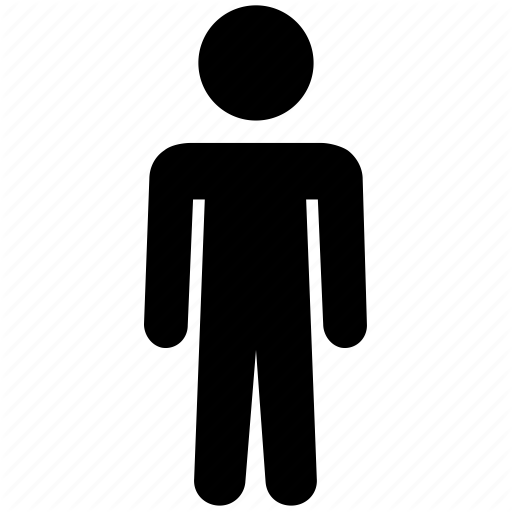 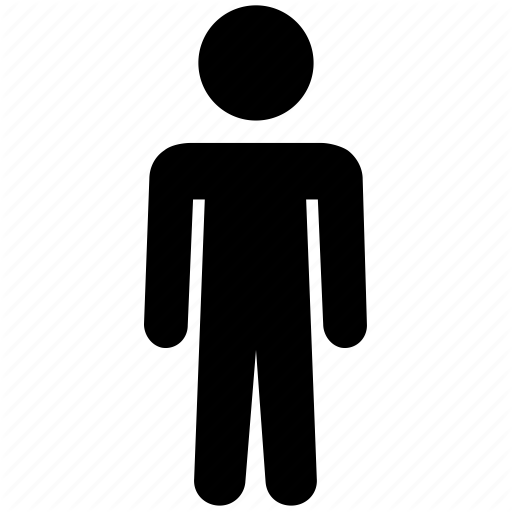 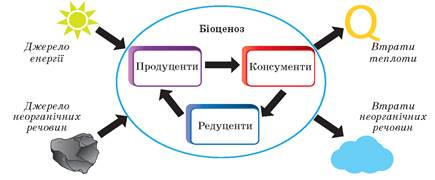 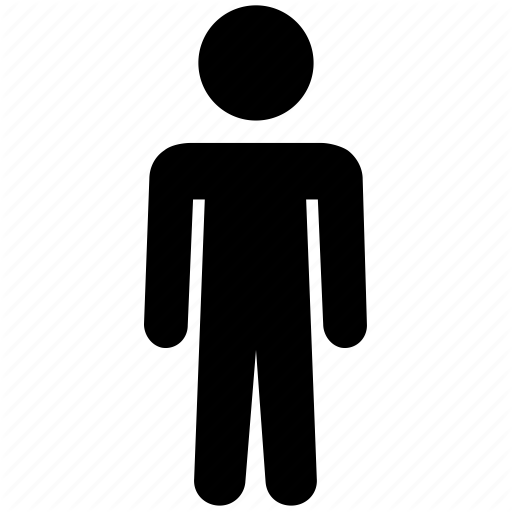 КСЕНОБІОТИКИ
ОСЬ ЗВОРОТНІЙ БІК МЕДАЛІ
«СИНТЕТИЧНИХ БЛАГ».
МІКРООРГАНІЗМИ – ОСНОВА ЖИТТЯ
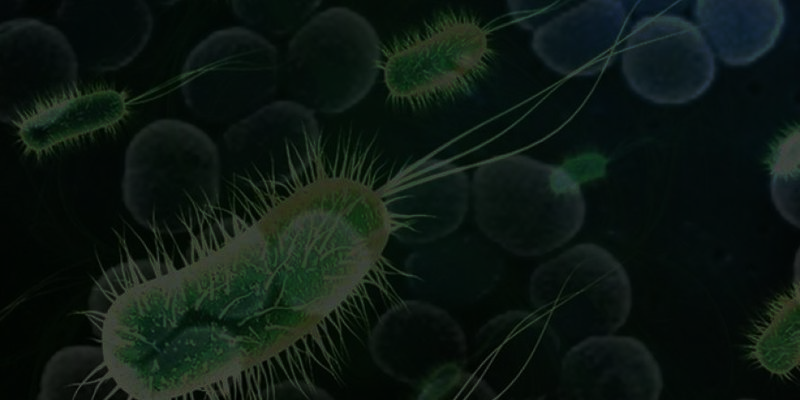 «МІКРООРГАНІЗМИ – ОСНОВНІ ДЕСТРУКТОРИ ВСІХ ОРГАНІЧНИХ Р-Н У ПРИРОДІ»
ДВІ ВЛАСТИВОСТІ ДОЗВОЛЯЮТЬ МІКРООРГАНІЗМАМ ВІДІГРАВАТИ ТАКУ ВАЖЛИВУ РОЛЬ:
МОЖЛИВІСТЬ ПОРІВНЯНО ШВИДКО ПРИСТОСОВУВАТИСЬ ДО РІЗНИХ УМОВ
ЗДАТНІСТЬ ВИКОРИСТОВУВАТИ У ЯКОСТІДЖЕРЕЛА ВУГЛЕЦЮ ТА ЕНЕРГІЇ НАЙРІЗНОМАНІТНІШІ СУБСТРАТИ.
Водні тези
Питна вода - це не тільки молекули H2O, це незрівнянно складніше субстанція як за своїм хімічним, фізичним і біологічним змістом, так і за фізіологічними функціями в організмі. Без сумніву певна частина молекули H2O, що входять до складу питної води бере участь у процесах харчування, інша частина служить розчинником субстратів і метаболітів, ще одна - забезпечує складні електрокінетичні явища і так далі, але чисельні мінеральні речовини, органічні сполуки, живі істоти (в першу чергу мікроорганізми) - це вкрай необхідні матеріальні складові питної води що роблять її фізіологічно ціною та життєво необхідною комплексною субстанцією.
Водні тези
Очищення побутових, промислових,  сільськогосподарських стоків і зливових вод потрібно розглядати як перший та надзвичайно важливий ступінь підготовки питної води.

Будь-яке хімічне, фізико-хімічне втручання у воду робить її денатурованою (неприродною) і, відповідно, непридатною для пиття.
Після вимушеної хімічної, фізико-хімічної, фізичної обробки води чи неповного (наприклад, застарілою біотехнологією) її біологічного очищення, воду потрібно спрямувати у природний відкритий басейн (річку, озеро тощо) для повноцінного її «одужання», реконвалесценції, натурального відновлення якості; при цьому слід подбати про екологічну безпеку (дотримання природозахисних зон, недопущення несанкціонованих скидів забруднених вод тощо), а в разі необхідності - й про інтенсифікацію самоочисної здатності водойми застосуванням «біотехнології води на відкритому повітрі» з метою підтримки якості води у водоймі на рівні першого класу, тобто придатної як джерела питного водопостачання.
Підтримка високої якості води в природних водоймах - це запорука справді надійного питного водопостачання, це пріоритетне, найважливіше завдання держави нарівні з внутрішньою і зовнішньою безпекою, вихованням, освітою та охороною здоров'я населення.

Індустріальна фінішна підготовка питної води повинна зводитися до пропускання поверхневої води першого класу якості крізь повільні англійські фільтри з їх «українською модифікацією».

Українська модифікація англійських фільтрів полягає у штучному створенні на фільтрувальних завантаженнях (піску, активованому вугіллі, цеоліті тощо) біоплівки з пробіотичних мікроорганізмів, які робитимуть воду епідемічно безпечною, ба більше - надаватимуть питній воді додаткових цілющих властивостей.
Питна вода повинна бути корисною для здоров'я людини, а не тільки не шкідливою,  чого вимагають різноманітні давні та сучасні державні стандарти на питну воду. Найкраща питна вода для Людини -  з тієї місцевості, де заритий її пуп.

«Пити воду чи не пити?» - це не питання. «Яку воду і коли саме (в які години доби) пити?» -  ось питання!

Майбутнє має тільки той народ, який навчається відновлювати якість зужитої води і не лінуватиметься це постійно робити.
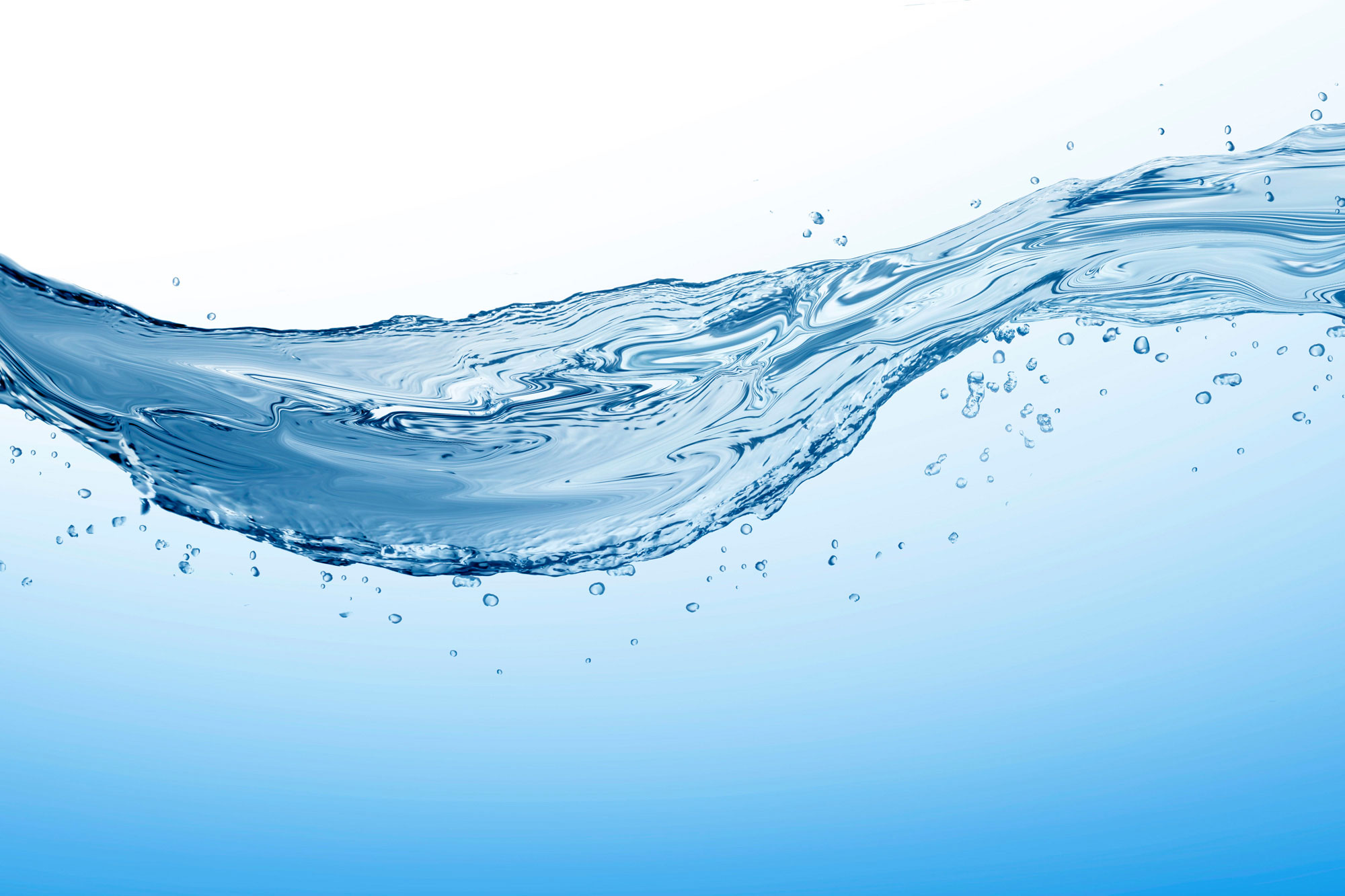 Дякую за увагу!